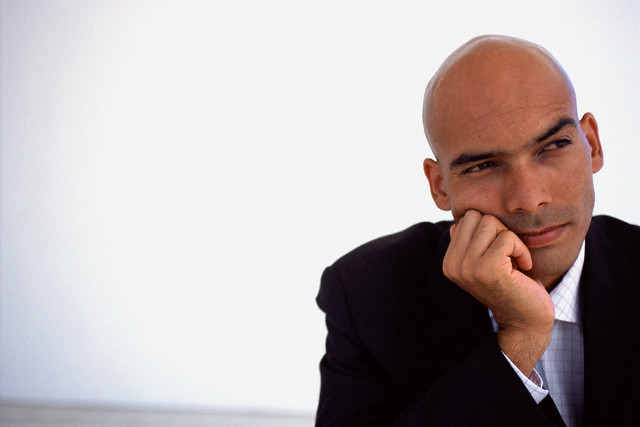 NLP換框達人壓力與情緒管理
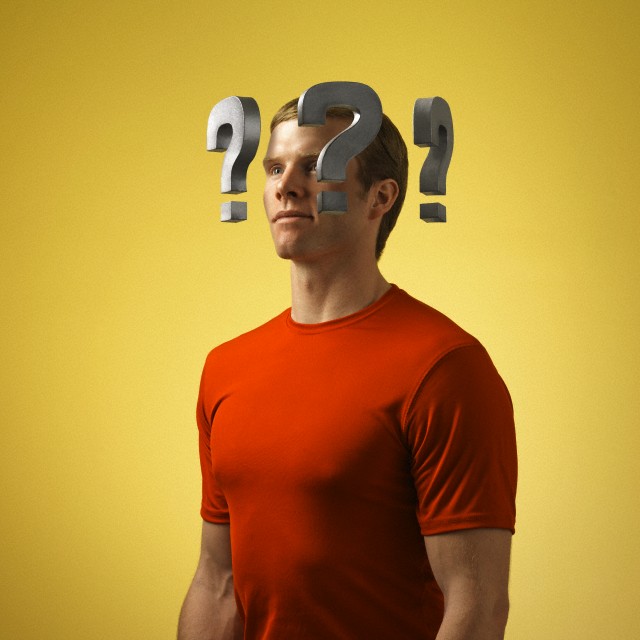 情緒是如何產生的？(1/3)
情緒是受狀態、思考與行動左右的「第一手五感情報」

  我們每天會體驗到不同的情緒，若把這些明顯的感受想成是「錯覺」或當作從沒發生，是根本不可能的。
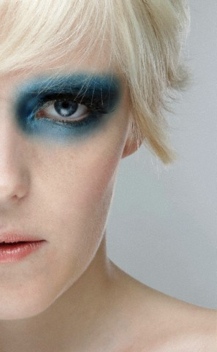 情緒是如何產生的？(2/3)
練習方法

一、身體的使用狀態‧生理狀態：包括當時的身體     狀況、姿勢及呼吸。

二、關注的「焦點」：人們在不自覺的情況下，會根據自 己所關注的事情或聯想到的結果來展開行動。

三、次感元的語言化：用五感去看、聽、感受而有的感想， 轉換成語言，進而基於經驗產生解釋，而知道該如何思考或行動，因而有了各種不同的情緒。

練習時選一個「模式化」的情緒反應(正負面皆可)
情緒是如何產生的？(3/3)
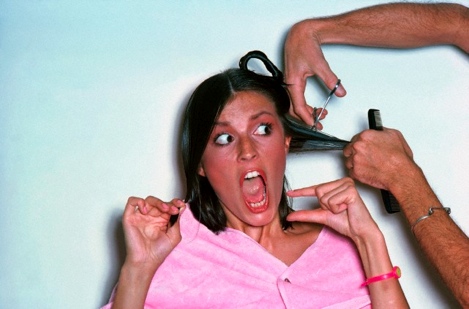 1.在該情況下，你的「身體使用狀況‧生理狀態」。

2.那樣的狀況下你關注的焦點或想滿足的需求是什麼？ 

3.在該情況下你看到、聽到、感受到的事物是什麼？

4.從你的感想產生什麼樣的解釋、引起什麼樣的情緒？

  完成這個練習後，你會發現情緒的產生並非偶然，它發自某種固定的模式，並有著一定的步驟。
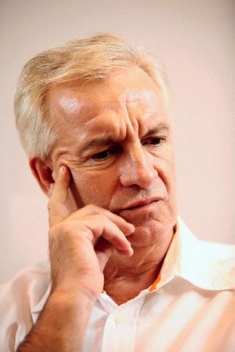 了解產生感情的模式(1/3)
了解產生感情的模式(2/3)
【練習】試著舉出一個模式化的情緒，並思考產生 
            這種情緒的要素
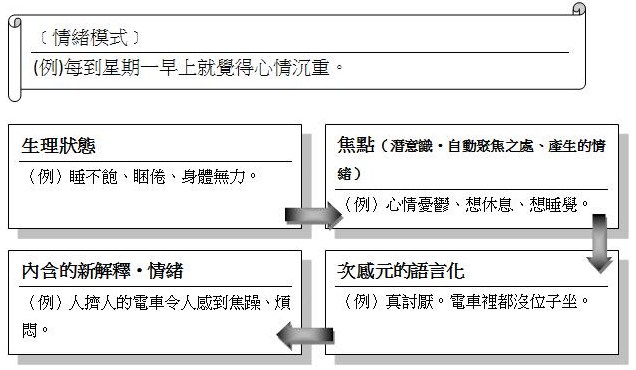 了解產生感情的模式(3/3)
此時，你感受到的次感元在腦中轉換成什麼語言？

知道情緒是怎麼產生的，你就能想辦法獲得你期望的情緒。
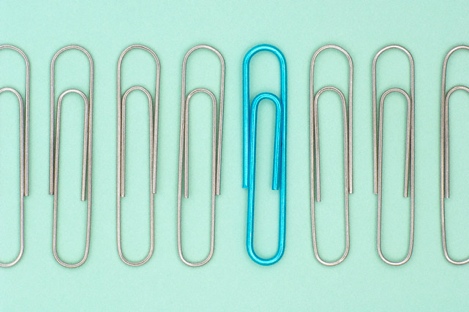 找出「理想狀態」的特徵(1/4)
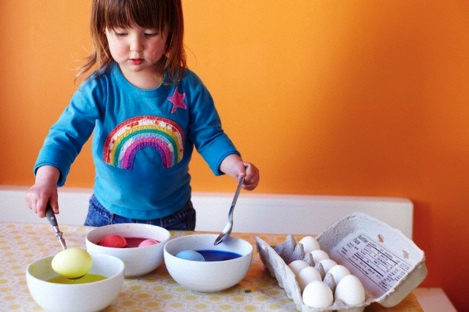 我們學習到如何運用五感去看、去聽、去感受這個世界，以及構成「狀態」的要素。

讓我們透過練習找出「自我改革後的你想變成的自己=理想狀態」。
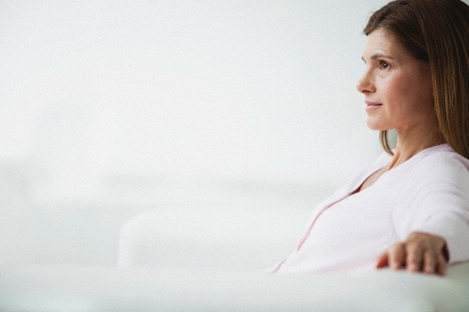 找出「理想狀態」的特徵(2/4)
練習方法

1.先想像一個「理想狀態」
其說話方式、與他人的溝通方式、想法、行動、工作態度等，運用五感充分去體驗那樣的狀態。

2.找出「理想狀態」的特徵
將體驗到的「理想狀態」透過構成狀態的三要素作進一步思考。關注的焦點為何？產生怎樣的情緒？身體狀態如何？


   看到、聽到或感受到什麼？
如果把這些感受轉換為語言，你會如何表現？
找出「理想狀態」的特徵(3/4)
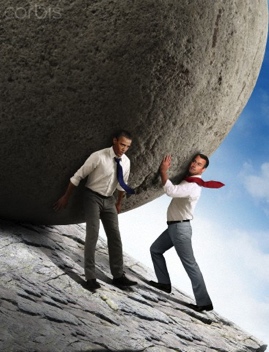 基本上，情緒來自「六大需求」：

一、安定：
即遠離痛苦、得到快樂的渴望。
二、多樣性：
如好奇心、冒險心、追求自由、興奮等尋求  變化與驚奇的渴望。
三、受到重視：
即覺得自己與眾不同、被他人需要的渴望。
四、與愛連接：
即渴望透過愛或相互接觸和別人打成一片。
五、成長：
即學習­­­­­­→進步→成長的渴望。
六、貢獻：
渴望自己對他人或公司有所幫助。
找出「理想狀態」的特徵(4/4)
這些需求和價值觀與信念息息相關。仔細想想六大需求中你最想獲得哪一個？當你的需求被滿足時，內心會產生怎樣的情緒？請深入探討「你人生中最想獲得到情緒」吧。
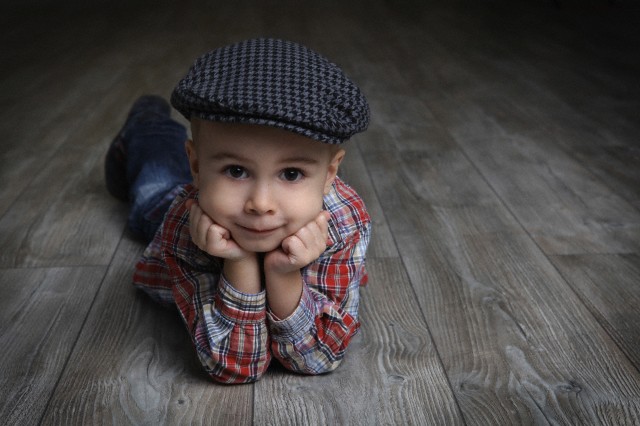